COE 526 Data Privacy
Lecture 7: Differential Privacy
Outline
Definition of neighboring databases 
Definition of randomized algorithm
Definition of differential privacy
Differential privacy of randomized response
2
COE526: Lecture 7
Differential Privacy
Changing input databases in a specific way  changes output statistic by a small amount
Statistical output is indistinguishable regardless of the input
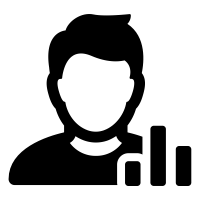 Analyst
Private
Data D
Privacy preserving data analysis/sharing  mechanism
Statistics/Models
Private
Data D'
3
COE526: Lecture 7
Differential privacy: An Example
Original records
Original histogram
4
COE526: Lecture 7
Differential privacy: an example
Perturbed histogram  with differential privacy
Original records
Original histogram
5
COE526: Lecture 7
Neighboring Databases
Two databases D and D' are neighbors if they differ by exactly one entry 
Example
r1
r1
r2
r2
r3
r3
r4
r4
D
D'
6
COE526: Lecture 7
Output Perturbation (Randomization)
D
D'
7
COE526: Lecture 7
Differential Privacy: Formal Definition
8
COE526: Lecture 7
Differential Privacy: Formal Definition
For every pair of inputs that differ in one row ….
y
D
D'
9
COE526: Lecture 7
Differential Privacy: Formal Definition
For every output….
y
D
D'
10
COE526: Lecture 7
Justification
11
COE526: Lecture 7
12
COE526: Lecture 7
Output Perturbation
# individuals with salary > $30K
Query f
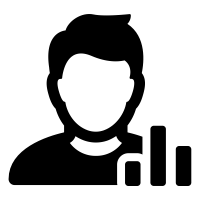 x1
…
xn
Database D
Analyst
How much noise should be added to the true answer f(D)?
Privacy budget
Accuracy
13
COE526: Lecture 7
Differential Privacy Use Cases
Microsoft: Privacy-Integrated Query (PINQ)
API for computing privacy-senstive datasets 
Apple: Collecting data from IOS and MacOS 
Google: Embedded in Chrome
Released an open-source tools for differential privacy 
Uber: finding the average trip distance for users
US Census 2020
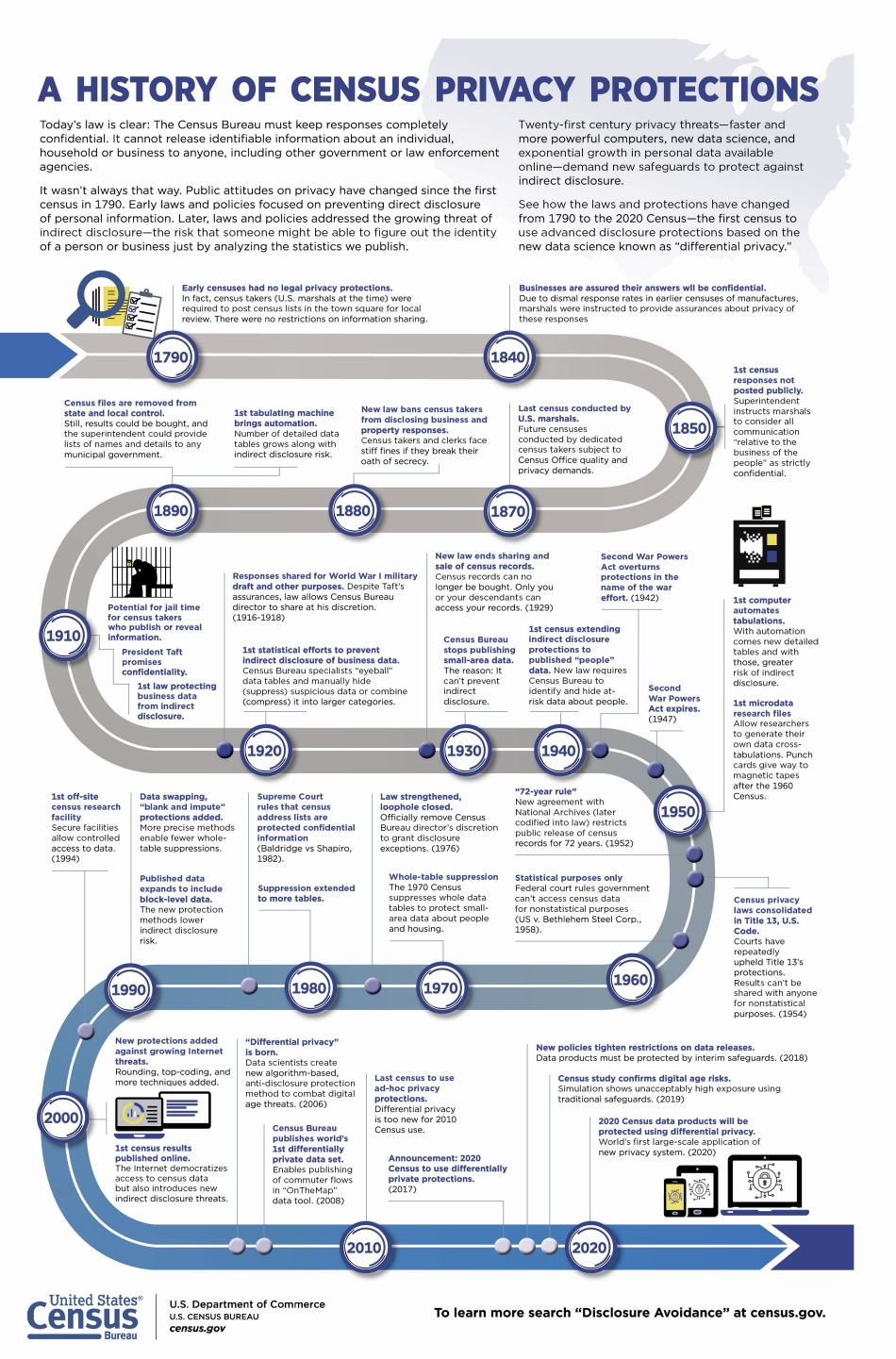 14
COE526: Lecture 7
How to Achieve DP?
Randomized Response 
Laplace Mechanism 
Report Noisy Max 
Exponential Mechanism
15
COE526: Lecture 7
Randomized Response (Werner Process)
Have you ever shoplifted?
Query f
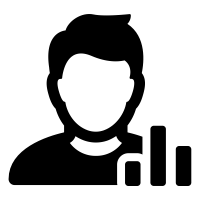 x1
…
xn
Yes
Database D
No
Analyst
Werner process is different that the process we learnt last lecture 
Werner Process:
To answer the question, throw a coin
If tails, response faithfully
If heads, flip a second coin and respond
"Yes" if heads 
"No" if tails
16
COE526: Lecture 7
Warner Procedure is Differentially Private
Have you ever shoplifted?
Werner Process:
Throw a coin
If tails, response faithfully
If heads, flip a second coin and respond
"Yes" if heads 
"No" if tails
Query f
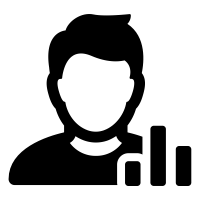 x1
…
xn
Database D
Yes
No
Analyst
17
COE526: Lecture 7
Use Cases References
PINQ https://www.microsoft.com/en-us/research/project/privacy-integrated-queries-pinq/
Apple https://www.apple.com/privacy/docs/Differential_Privacy_Overview.pdf
Google https://github.com/google/differential-privacy
Uber https://github.com/uber-archive/sql-differential-privacy
US Census https://www.census.gov/about/policies/privacy/statistical_safeguards/disclosure-avoidance-2020-census.html
18
COE526: Lecture 7